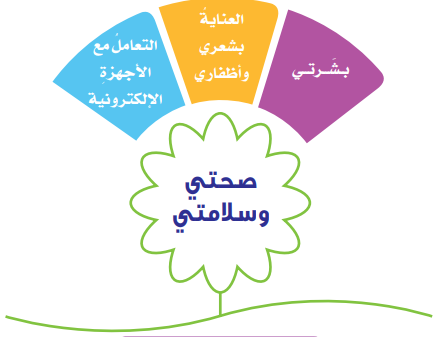 التمهيد
ماهي البشرة؟
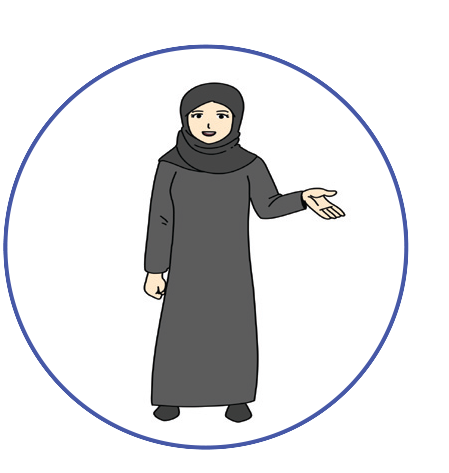 الشرح
بشرتي
كم تحرجني هذه البثور التي بدأت تظهر في وجهي.هل أنا بحاجة لزيارة الطبيب.وهل تستطيعين مساعدتي ياأمي؟ وهل يمكن ان تساهم مستحضرات التجميل في إخفاءها؟
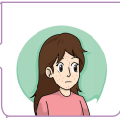 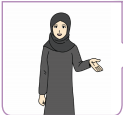 لا يابنيتي فمساحيق التجميل مخصصة لمن هم أكبر منك سنا ولابد من استشارة الطبيب قبل شراء مستحضرات العناية بالبشرة المناسبة لك.
بشرتي
الشرح
أنواع البشرة:
1.العادية.
2.الجافة.
3.الدهنية
4.المختلطة.
الشرح
كيف أعرف نوع بشرتي.
إتبعي الخطوات الآتية لتكتشفي نوع بشرتك بمفردك:

1.إغسلي وجهك بالماء والغسول المناسب,وجففيه جيدا بالمنشفة أو المنديل.
2.بعد ساعة كاملة أحضري منديلا ورقيا وضعيه علي وجهك وامسحي به جبهتك,فإذا ظهرت آثار الدهون  دل ذلك علي أن بشرتك دهنية,وإذا لم يظهر أثر الدهون دل ذلك علي أنها جافة,وإذا كانت دهنية في مواقع وجافة في أخري فهي بشرة مختلطة.ويمكن كذلك معرفة البشرة من مظهرها.
نشاط 1
لوني نوع البشرة وصفاتها بلون واحد:
تكون لامعة زيتية الملمس
بشرة جافة
بشرة دهنية
بشرة عادية
تكون ملساء ومتعدلة الرطوبة لا تظهر عليها الإفرازات الدهنية التي تعطي معانا واضحا.
خالية من الرطوبة
نشاط 2
قدمي طرائق وأساليب إبداعية لتوعية زميلاتك حول طرائق حماية البشرة.

- استخدام الكريمات المرطبة للبشرة.
- غسل الوجه بالماء والصابون يومياً.
- استخدام كريم واقي من أشعة الشمس.
الشرح
نظافة البشرة :
النظافة المستمرة تزيل العرق والبكتيريا عن البشرة ,وتكسبها الرائحة الطيبة ,لذا عليك أن تغسلي بشرتك وتشطفيها جيدا بكمية كافية من الماء ,ثم تجففيها مباشرة ولا تتركيها تجف وحدها وضعي قليلا من الكريم المرطب المناسب علي الكفين والذراعين وجانبي الوجه والرقبة.
فيتامين ((C  و ((Aضروريان للحفاظ علي قوة البشرة وليونتها.ويتوفران في الفراولة والحمضيات والملفوف والطماطم والجزر, التمارين الرياضية تزيد من نضارة البشرة وليونتها,وتحافظ علي صحة خلايا البشرة ,المشي يساعد علي فتح مسامات الجلد.
للغذاء دورا رئيس في المحافظة علي نضارة البشرة وجمالها,لذلك ينصح بالآتي:
1.الإقلال من تناول الدهون والزيوت والمواد السكرية,والإكثار من تناول الماء والأغذية المفيدة التي تجعل البشرة الدهنية أقرب إلي البشرة العادية.
2.تناول البروتيننات كاللحوم بأنواعها والحليب ومنتجاته والفيتامينات كالخضراوات والفواكه التي تحمي البشرة من الجفاف والتشقق وتقي من الألتهابات الجلدية ولاسيما فيتاميني (أ.ج).
3.تناول الأغذية الغنية بالألياف النباتية كالفواكه والخضراوات وخبز البر.التي تقي من احتمال الإصابة بالإمساك الذي يعد سببا من أسباب تكون الدهون في البشرة.
4.تناول الغذاء المتوازن يفيد في صحة الجلد عامة وفي تحسين البشرة خاصة.
نشاط 3
بالتعاون مع زميلاتك في المجموعة,اقترحي حلولا للمشكلات الآتية مستعينة بالمنظم التخطيطي المصاحب :
أ.صديقتي تعاني من البشرة الدهنية.
ب.أختي تشكو من جفاف بشرتها وتشقق الجلد حول أظفارها.
المشكلة :أختي تشكو من جفاف بشرتها وتشقق الجلد حوا أظفارها.
المشكلة :صديقتي تعاني من البشرة الدهنية.
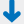 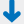 خطوات نحو الحل:
 الإقلال من الدهون .
خطوات نحو الحل:
تناول البروتينات .
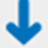 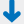 الحل :
تناول البروتينات .
الحل :
:الإقلال من الدهون .
الشرح
حمياة البشرة من حروق الشمس : 
إن التعرض لأشعة الشمس فوق البنفسجية مفيدٌ وضروري للعمليات الحيوية في الجسم ولإنتاج فيتامين( د ) المهم لتقوية العظام، ولكن التعرض المفرط لتلك الأشعة القوية قد يسبب الحروق ويشوه الجلد، فيجب معالجتها فورًا عند الإصابة بها؛ حتى لا تترك أثراً على الجلد فإذا كانت الحروق بسيطة يمكن استعمال ماء بارد أو مثلج ككمادات رطبة في مكان الإصابة واستعمال كريم خاص يمدّ الجلد بالبرودة.
الشرح
طرق حماية الجلد من أشعة الشمس المباشرة في الصيف
3
ارتداء قميص قطني وقبعة ذات حواف
2
لبس النظارات الشمسية  (غير التجارية) لحماية الجلد حول العين.
1
تجنب أشعة الشمس المباشرة بين الساعة (10 صباحًا – 4 عصرًا )
الشعرة :
الشعرة هي جزء حي من جسم الإنسان,وتتكون من جزئين:
1. بصيلة الشعر:
وهي الجزء الحي من الشعرة وتنمو تحت فروة الرأس.
2. الجزء الطويل من الشعرة:
وهو الجزء غير الحي من الشعرة ويتكون من مادة الكيراتين.
يوجد حول بصيلة الشعر شبكة من الأوعية الدموية تغذي الشعرة بالأكسجين والمواد الغذائية.
نشاط 1
ما الأغذية التي ينبغي لك تناولها كي تحافظي علي شعرك قويا وجميلا ؟
السالمون-الخضراوات ذات اللون الأخضر- الفاصوليا والعدس.
المصادر الجيدة:
اللحوم الحمراء والبيضاء والحليب والبقول والحبوب كالقمح.
الخضروات والكبد ونخالة الحبوب كالقمح.
الحليب ومنتجاته واللحوم الحمراء والكبد والبيض والأسماك
العناصر الغذائية اللازمة لنمو الشعر ومصادرها :
العنصر الفذائي :
االبروتينات

الفيتامينات

الأملاح المعدنية
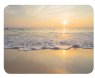 إن التعرض الطويل للماء والشمس من العوامل التي تؤدي إلي خشونة الشعر وتقصفه.
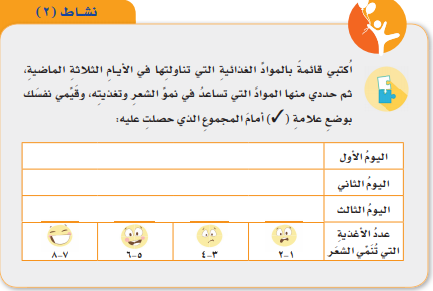 سالمون-الدواجن.
البيض-منتجات الالبان القليله الدسم.
الجزر-الحبوب الكامله.

نشاط 3
تأملي الصور التي أمامك,ثم عبري عنها بأسلوبك الخاص:
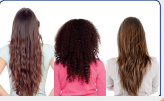 شعر دهني.
شعر جاف.
شعر طبيعي.
تمشيط الشعر :
لتمشيط الشعر الجاف وتسليكه بإزالة العقد والتداخلات منه تستخدم فرشاة متباعدة الأسنان مصنوعة من البلاستيك المقوي,أما في حالة تمشيط الشعر المبلل فيفضل استعمل مشط ذي أسنان متباعدة.
مشكلات الشعر الشائعة :
تساقط الشعر.
 قشرة الرأس.
قمل الرأس.
تقصف الشعر.
إن إهمال الشعر وعدم العناية به وبنظافته يؤدي إلي تساقطه وفقدانه لرونقه.
يجب الاهتمام بالشعر بصفة مستمرة فالوقاية خير من العلاج.
نشاط 4
اختاري إحدي مشكلات الشعر الشائعة السابقة وناقشيها مع زميلاتك,ثم اقترحي لها حلولا فعالة.
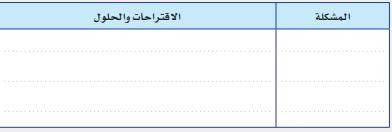 1.دلكي فروة الرأس بشكل جيد عند غسله لتنشيط الدورة الدموية وتغذية بصيلات الشعر.
2.خصصي مشطا من النوع الجيد لاستعمالك الشخصي.
3.احذري من استعمال الصبغات الصناعية في تلوين شعرك لأنها مضرة,ومن الأفضل استعمال الصبغات الطبيعية كالحناء.
4.اختاري حمام الزيت المناسب لشعرك لتغذيته والمحافظة علي لمعانه وحيويته.
تساقط الشعر:
للعناية بالشعر اتبعي ما يأتي:
1.دلكي فروة الرأس بشكل جيد عند غسله لتنشيط الدورة الدموية وتغذية بصيلات الشعر.
2.خصصي مشطا من النوع الجيد لاستعمالك الشخصي.
3.احذري من استعمال الصبغات الصناعية في تلوين شعرك لأنها مضرة,ومن الأفضل استعمال الصبغات الطبيعية كالحناء.
4.اختاري حمام الزيت المناسب لشعرك لتغذيته والمحافظة علي لمعانه وحيويته.
العناية بالأظفار:
لظهر صحي وجميل لأظفارك :
اهتمي بغذائك الصحي.
نظفي أظفارك باستمرار للتخلص من الجراثيم.
احمي أظفارك بارتداء القفازات اثناء القيام بالأعمال المنزلية.
استخدمي كريمات  لترطيب أظفارك للمحافظة علي نعومتها.
نشاط 5
لم تقلمين أظفارك كلما طالت؟وضحي ذلك.
حتى لا تضايقني أثناء ارتداء الحذاء، وحتى لا تتجمع تحتها الأوساخ .
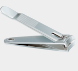 التعامل مع الأجهزة الإلكترونية:
هو الاتصال المرتبط بوجود أداة تقنية تتوسط العلاقة بين طرفي العملية الاتصالية.
تعد المملكة العربية السعودية من أوائل الدول في العالم العربي استخداما لتقنية الحاسب الآلي عند ظهوره.
الشبكة العنكبوتية(الإنترنت):
تمثل جزءا من ثورة الاتصالات في القرن العشرين ,ويعرفها البعض بالشبكات إذ تتكون من تشبيك الملايين من أجهزة الحاسب حول العالم.
أدي ظهور الشبكة العنكبوتية(الإنترنت) إلي تحولات جوهرية في طبيعة الاتصال الإنساني والحياة الإجتماعية ,حيث اسهمت شبكة الإنترنت في إحداث تغيرات كبيرة في كتير من المجتمعات من حيث الثقافة والعادات والتقاليد والروابط الاجتماعية والأسرية وغيرها.وظهرت لهذه التقنية الحديثة بعض المشكلات الناتجة عن سوء الاستخدام أو المبالغة فيه.
نشاط 1
بالتعاون مع زميلاتك في المجموعة ,اذكري أكبر عدد ممكن من الخدمات التي تقدمها الشبكة العنكبوتية(الإنترنت).
بروتوكولات نقل الملفات .FTP
التجارة الإلكترونية.
البريد الإلكتروني.
إن استخدامك التقنية بطريقة صحيحة يجعلك باحثة جيدة وقادرة علي تحمل المسؤولية واتخاذ القرارات المناسبة.
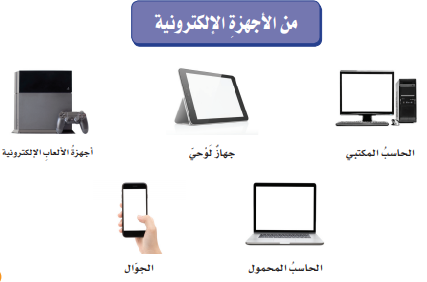 نشاط 2
كيف يمكن أن نتجنب سيطرة التقنية علي حياتنا؟وضحي ذلك.
بعدم الارتباط بها طول الوقت-عدم الاعتماد عليها في كل شئ-عدم الجلوس بها طول الوقت.
أولا الفوائد :
تنمية الذاكرة وسرعة التفكير.
تطوير المهارات الشخصية والإجتماعية.
الترويج عن النفس في وقت الفراغ.
تنمية مهارات التعلم الذاتي ومهارات البحث.
الشعور بالإنجاز.
سهولة جمع المعلومات من المصادر المختلفة.
ارتفاع حالات البدانة عند الأطفال قد يعود إلي قضاء فترات طويلة أمام التلفاز والحاسب,حيث يؤدي ذلك إلي انخفاض في لياقتهم البدنية.
ثانيا :الأضرار
دينية وعقائدية.    سلوكية وأمنية.      أسرية واجتماعية.  أكاديمية ودراسية.
نشاط 3
(الترفيه الإلكتروني يساعد علي تنمية المهارات الشخصية),بالتعاون مع أعضاء مجموعتك ناقشي العبارة السابقة مبينة المهارات الذاتية التي يمكن تطويرها من خلال استخدام الأجهزة الإلكترونية.
الإجابة:حيث انه يمكن اختيار العاب تنمية للذكاء.
قدر خبراء في مجال الألعاب الإلكترونية حجم إتفاق الطفل السعودي علي الألعاب الإلكترونية بنحو 400دولار سنويا,أي ما يعادل 1500 ريال سعودي.
إحذري من إعطاءك معلومات شخصية عنك أو عن أسرتك لأحد عند استخدامك للاجهزة الإلكترونية,مثل موقع المنزل أو رقم الجوال.
نشاط 4
مرت ندي بموقف أثار غضبها فاستخدمت أحد مواقع التواصل الاجتماعي للتنفيس عن ذلك الغضب بأسلوب غير متزن.
بالتعاون مع زميلاتك في المجموعة,حددي أهم النتائج المترتبة علي هذا السلوك مبينة التصرف الأمثل من وجهة نظرك,مع ذكر دليل عن النهي عن الغضب.
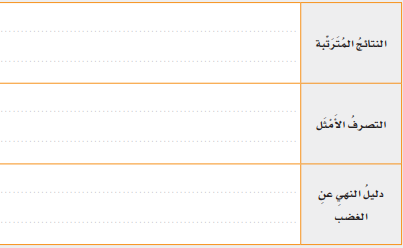 إن هذا السلوك سلوك غير صحيح لأنها تقوم بأسلوب غير متزن.
التصرف الأمثل هو الهدوء والتفكير.
قال للنبي صلى الله عليه وسلم: أوصني قال: ((لا تغضب، فردد مرارًا، قال: لا تغضب)).
إرشادات مهمة عند استخدام الأجهزة الإلكترونية والشبكة العنكبوتية
توظيف التقنية في تطوير المهارات الذاتية وتنمية المواهب.
الحذر من دخول الروابط الإلكترونية المجهولة وغير الموثقة فقد تقود إلي مالا تحمد عقباه.
تقنين عدد ساعات الاستخدام بحيث لا تتجاوز ساعتين في اليوم.
التحلي بالآداب العامة أثناء التواصل مع الآخرين إلكترونيا.
من حقك:
مزاولة الألعاب والأنشطة المناسبة لسنك,ومن واجب أسرتك حمايتك من كل مايضر بصحتك العقلية والجسدية والنفسية والاجتماعية.
الرقيب الحقيقي عليك أثناء استخدامك للتقنية ووسائل التواصل الاجتماعي هو انت,فاحرصي علي الاستفادة منها بما يرضي الله عزوجل. واجعلي مخافة الله عزوجل نصب عينيك.
س1: أكتبي عن مشكلة للشعر عانيت منها سابقا,وكيف استطعت التغلب عليها؟
تساقط الشعر.وحلها:الحذر من استعمال الصبغات الصناعية في تلوين شعرك لأنها مضرة,ومن الأفضل استعمال الصبغات الطبيعية كالحناء.
س2:  ما أهمية معرفة نوعية البشرة؟
لأن الأدوات التجميلية والعلاجية اصبحت كثيرة جدا وكل منها يختص بنوع محدد من البشرة فلا يمكن مثلا استخدام علاج للبشرة الجافة في حالة البشرة الدهنية فيؤدي إلي زيادة جفافها.
س3:  أكتبي فائدة كل مما يأتي:
ارتداء القفازات أثناء القيام بالأعمال المنزلية.
تساعد علي حماية الأيادي من الأوساخ والجراثيم.
تناول الأغذية الغنية بفيتامين((C.
ضروري لالتئام الجروح، وبالتالي ينبغي استخدامه كعلاج قبل وبعد الجراحة.
شرب كثير من الماء.
العناية بصحة وجمال الشعر؛ حيث إنّ شرب كمية كبيرة من الماء يساعد على حماية الشعرة من الجفاف.تناول الأغذية الغنية بالبروتينات.
يحمي الجسمَ من العديد من الأمراض.
س4: من خلال استخدامك لشبكة الإنترنت ودخولك لبعض المواقع الإلكترونية غير المفيدة,برأيك ما الضوابط التي يمكن وضعها لتجنب الدخول لمثل هذه المواقع؟
يمكن وضع حواجب علي هذه المواقع حتي لا يمكن فتحها مرة أخري.
5-رتبي الأغذية الآتية في القائمتين:
لبنة- خس - أرز- فاصولياء خضراء - سبانخ -زبدة -بسبوسة -ملفوف - جوز-ملوخية-تسالي -حليب- فستق -شكولاتة -برتقال-بقلاوة.
ب- غير مفيدة للبشرة
أ- المفيدة للبشرة
أرز- شيكولاتة- زبد- بقلاوة- بسبوسة- جوز- فستق
لبة– فاصوليا خضراء- سبانخ- ملفوف- ملوخية- برتقال
س6: استمتعت هدى مع أسرتها في رحلة برية مدة ثلاثة أيام، ولكن تعرضت بشرتها لبعض الحروق من أشعة الشمس:
- بماذا تنصحين هدى لإزالة هذه الحروق عن بشرتها؟
نظافة البشرة.
استخدام الثلج والكمدات.
3. استخدام كريم مناسب.
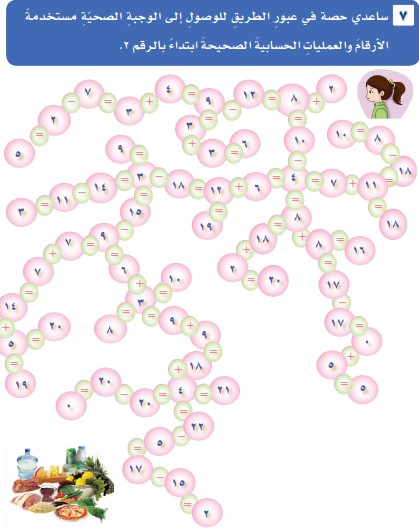